1
Communicating Effectively With Your Teen
Parents and Teens can Effectively Communicate
Presented by: Judy Valeski and Sheila Jones
[Speaker Notes: Welcome to…]
OBJECTIVES
2
To learn the importance of communicating with your teen

Define effective communication

To learn ways to enhance parent- teen communication

Skills for effective communication lines open (positive and negative communication)

Examples
Drama Triangle
How to handle difficult disagreements
3
The task of shaping your teenager’s life is a very personal and painstaking one. Learning how to communicate effectively with your adolescent takes skill that requires practice and modeling.
4
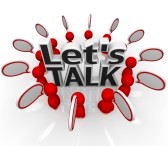 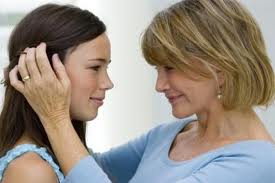 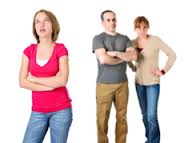 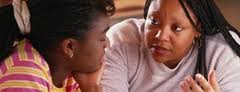 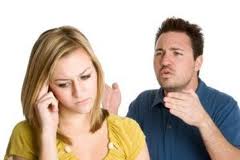 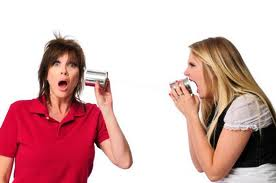 [Speaker Notes: Let’s talk! Notice the different messages being communicate. What messages do you send to your child when communicating?]
5
Why is communication so important during the teenage years?
Communicating understandingly with your teen, helps him/her become a responsible and independent adult.
[Speaker Notes: Unfortunately, many parents view the parent-teen relationship as an unending source of anger, sadness, and frustrations, it has the potential to become one of the greatest joys of life. For, as you learn to move into your adolescent’s life with love, grace, and understanding, you’ll begin to experience the support, encouragement, and fellowship of a dear and lifelong friend (Higgins). Parents must be willing to modeling good communication skills to your teen.]
6
Communication Facts
[Speaker Notes: http://specialneedsproject.ca/resources/useful-tools/330-communication-facts.html]
7
What is Effective Communication?
Effective communication occurs when the person sending the message makes it clear and easy to understand, and the person on the receiving end understands the message as the sender intended.
[Speaker Notes: In the real world, especially in families, this is not always easy to do. Parents often are busy with work demands, running the household, and taking care of responsibilities to family and friends. Teens are involved in the academic and social demands of school, after school and weekend activities, and spending time with friends. With so much going on, it is no surprise that many of us do not take the steps needed to communicate clearly and to listen carefully. This can lead to problems when talking to teens (ACES Publication, 2000). So how can parents reduce communication problems?]
8
Parents Can Reduce Communication Problems By…
[Speaker Notes: Talking more often: The more you talk with each other, the more you have the chance to share important messages. Good times to talk with your teen are before leaving for the office and school, during dinner, and on weekends. Try to plan at least one meal a day as a time when the family sits together and talks. Sometimes it does not matter what you talk about, just that you are talking to each other regularly.

Taking extra time to explain and share important messages: When you need to tell your teen something important, such as explaining the responsibilities of caring for a younger sister or brother, take the time to sit down with your teen and talk face to face. You also can write down the important details for your teen. Ask your teen to share with you what he understands your message to be. Your teen can use this same approach when he needs to share important messages with you.]
9
Ways To Enhance Parent-Teen   Communication
Remember: Trust is hard to build if there is fear
Keep communication lines open
Have frank and open discussions
Be clear and calm, but firm
Honesty and openness work best
[Speaker Notes: Negative communications, like lecturing and making them feel bad about themselves, can end up in an exchange of angry shouting or teens closing themselves off.
Examples of negative communication: talking down to your teen; being judgmental and critical of your teen; refusing to listen to your teen's point of view

Positive communication can keep the dialog open and increase understanding between parents and teens.


Don’t be afraid to have frank and open discussions about difficult topics like sex:

Teens want to learn about sex from their parents, but parents are reluctant because they are very shy to talk about sex. 
 Parents may mistakenly think talking about sex will encourage teens to have sex.
Parents hope their children will not have sex until marriage, but this is every unlikely.
Teens are less likely to suffer from making bad decisions about sex if their parents have frank and open discussions with them about sex.

Be calm but firm:
Giving a lecture or getting into a heated argument with a teenager usually doesn’t help resolve conflicts.
A calm discussion that involves an exchange of points of view and builds understanding and confidence tends to work best.
Keeping communication lines open with teenagers by discussing calmly but firmly is best.

Keeping communication lines open with teenagers is important.
• Lecturing and scolding can make it hard to communicate.
• Honesty and openness are better than fear and secrecy.
• Teenagers respond best to love, understanding and support.

Trust is hard to build if there is fear:
Parents of teenagers are often frustrated when their children don’t behave the way they want them to.
• It is a normal reaction to feel anger, to shout and to punish them.
• Parents even say they want to “beat some sense into the child” (ACES, 2000).]
10
Skills for Effective Communication
[Speaker Notes: Use “I feel”  statements  “I feel you are not listening to me”
 
Repeat back what you think you heard “I heard you say____. Did I understand you correctly?”
 
Talk to them when things are calm, there is no crisis, and any triggering situations have passed – Quiet, calm, and in control!
 
Begin by being indirect and then move into direct conversation- they ARE listening!
 
Always address a situation instead of letting it pass – even if you have to wait a few days, bring it up!
 
Runners & Chasers]
11
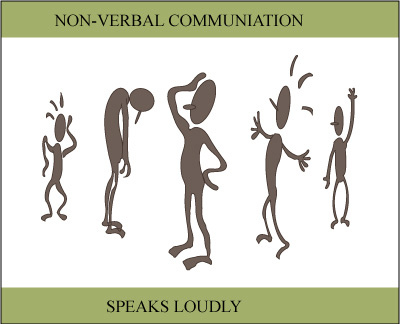 Remember: 93% of communication is non-verbal
[Speaker Notes: Always be mindful of what you are communicating to your teen.]
12
Examples of Communicating
Drama Triangle

Handling disagreements
[Speaker Notes: Teaching communication sometimes involves role playing or compromising with your teens. Let’s look at the following examples.]
13
DRAMA TRIANGLE
A			B








                         



                       C
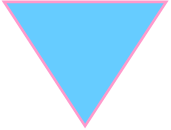 [Speaker Notes: Teach your teen the importance of NOT getting entangled in the “drama triangle.” Role play with your teens.

Here is an example!
 
A is good friends with both B and C.
B invited C to spend the night. She did not invite A.
A is upset with B. But instead of telling B, she tells C instead.
B also tells C.
C is stuck in the middle.]
14
What to do about disagreements that won't go away…The “Messy” Room!
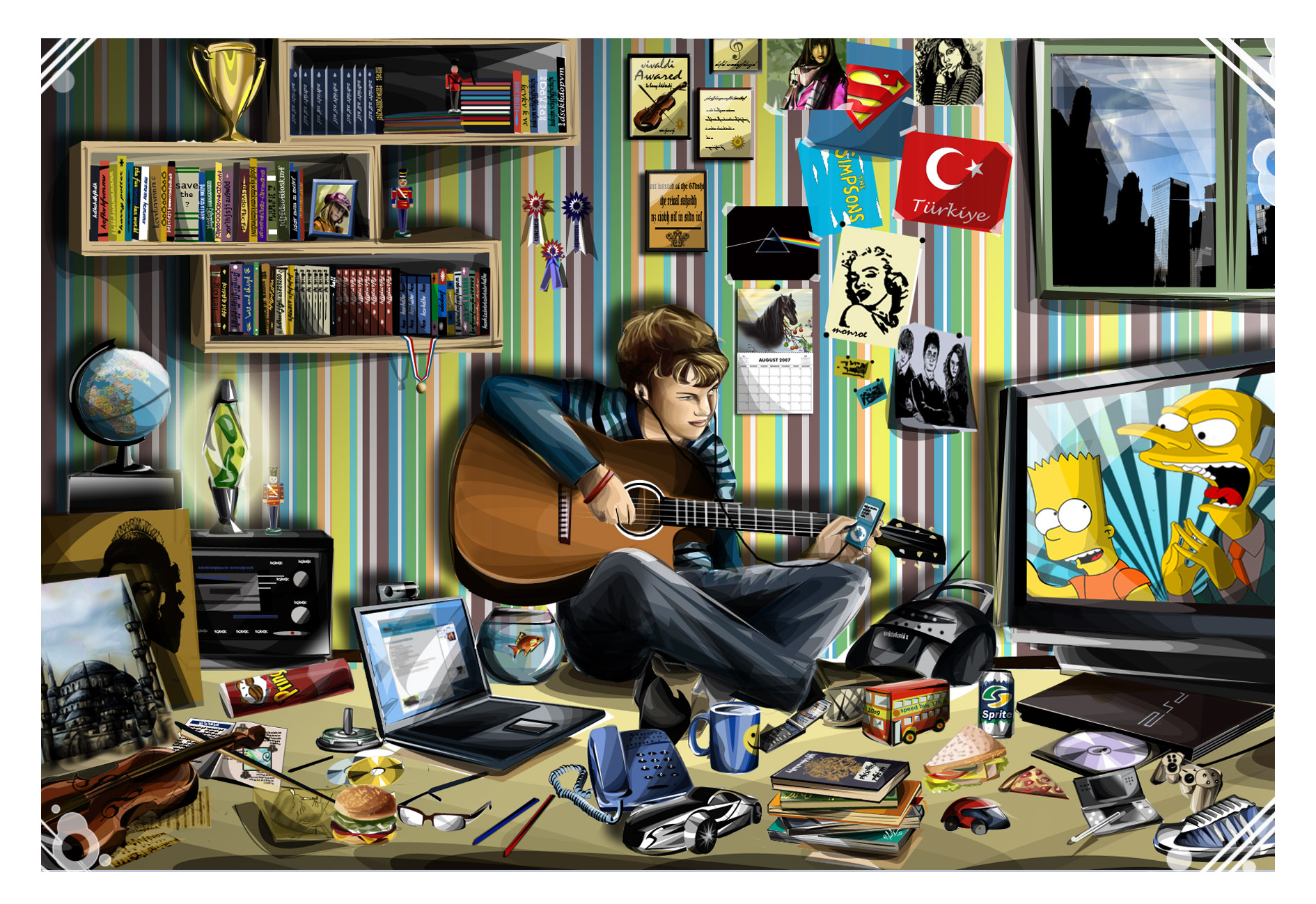 [Speaker Notes: Ugh!! The “messy room!” Is this just a battle of the wills? Messy rooms are emblematic/symbolic of the adolescent age. 


http://www.psychologytoday.com/blog/surviving-your-childs-adolescence/200903/the-messy-room-symbol-the-adolescent-age]
15
Many parents of teens find themselves constantly pleading with their teens to clean their rooms, cleaning the teen's room themselves, or having to just accept a teen's messy room. Is there a way to talk with your teen that will make a difference?
[Speaker Notes: Example:

George and his mother have been battling over this issue for several months. George's mother is feeling frustrated because George's room is always a mess. George's view is that his room is his private space that he can maintain as he pleases. If he does not mind the mess, why should his mother? When George's mom yells at him for his lack of responsibility and grounds him for the weekend, nothing has been done to successfully solve the problem. George and his mother become more convinced that this problem is a "battle of the wills" rather than something that can be solved together. What is another way of handling this?


Mom and George will make more progress if they are willing to have some give and take about George's room, since teens do need space that is their own. Mom and George could discuss the main things that need to be cleaned or organized in George's room, such as no food in the room, or dirty clothes that are to be put in a hamper or basket. George and his mother can discuss the types of rewards that will be gained or lost depending upon his keeping his part of the bargain. Reaching an agreement that both mom and George like may take a little time. Putting their agreement in writing is a good way to increase the likelihood of George's cooperation. George's mother also must follow through by giving or taking away privileges according to the agreement. For George to hold up his end of the agreement, his mother must hold up hers.

Kerpelman, J. (2000). Communicating with your teen. http://www.aces.edu/pubs/docs/H/HE-0780/]
16
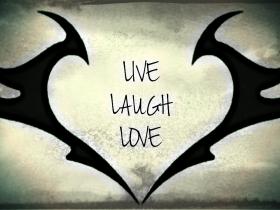 You’re probably pretty tired of hearing this by now, but there’s really no way around it: it’s up to you to learn and model the communication skills that you want to teach your teens.
[Speaker Notes: While practicing your skills don’t forget to “Live, Laugh, and Love.”]